Лекция 13. Энергия магнитного поля. Уравнения Максвелла
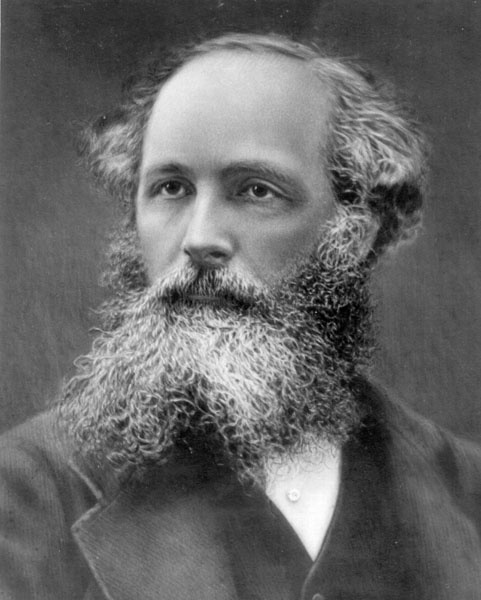 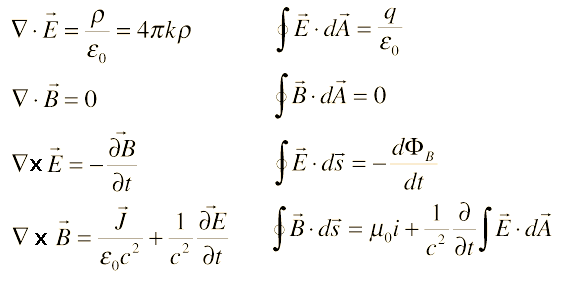 © Музыченко Я.Б., 2011
Энергия контура с током
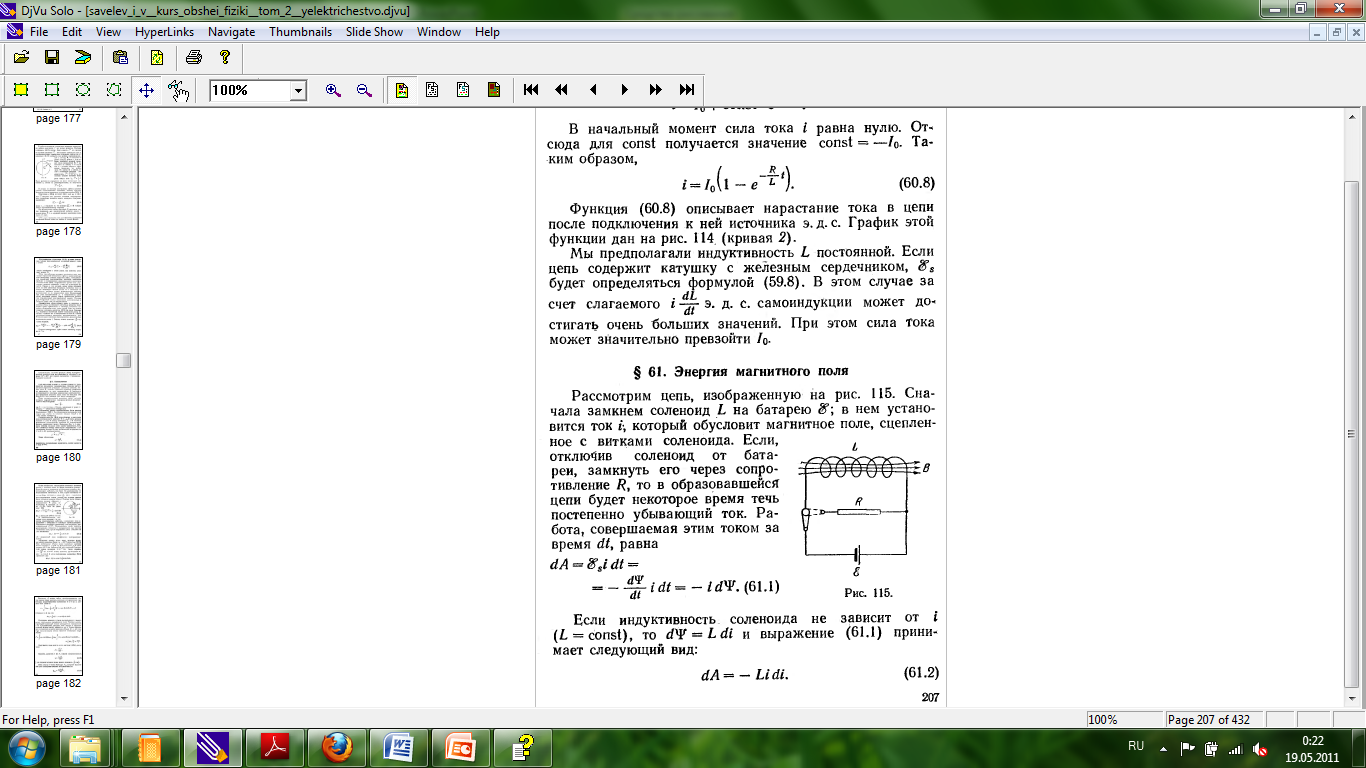 При замыкании цепи ток будет постепенно убывать. Работа,  совершенная эти током за время dt: 



где                                             , следовательно

                         - дополнительная работа сторонних сил, совершаемая против ЭДС самоиндукции.
2
2
Энергия контура с током
Магнитное поле является носителем энергии, за счет которой совершается работа.

Собственная энергия тока: 





Энергия соленоида:
3
3
Энергия магнитного поля
Для однородного магнитного поля





Для произвольного магнитного поля:




                                                        - объемная плотность энергии магнитного поля
4
4
Магнитная энергия двух контуров с током
Рассмотрим два неподвижных контура. При замыкании каждого из контуров возникает ЭДС индукции и ЭДС взаимной индукции.








Взаимная энергия – величина алгебраическая, знак зависит от направления токов в контурах.
собственная энергия контуров с током
взаимная энергия контуров с током
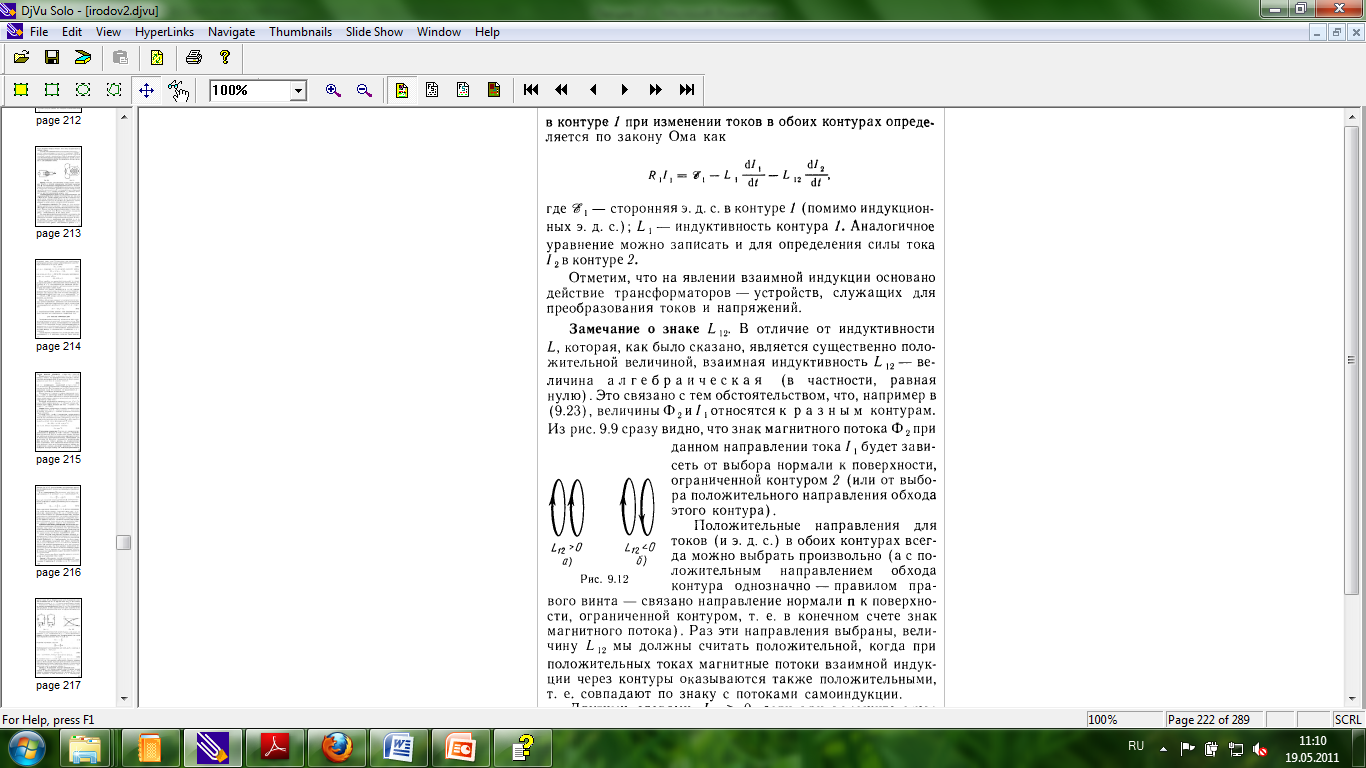 5
5
Уравнения Максвелла
система дифференциальных уравнений, описывающих электромагнитное поле. Математическое завершение теории электромагнетизма, начатой Эрстедом, Ампером, Генри, Фарадеем.

Основные идеи: 
 меняющееся во времени магнитное поле создает электрическое поле; 


 меняющееся во времени электрическое поле создает магнитное поле.
6
6
Ток смещения
Максвелл ввел понятие плотности тока смещения, определяемое как:  

                           - D – электрическая индукция.


Ток смещения через поверхность равен потоку вектора         через эту поверхность:
7
7
Ток смещения
Магнитное поле создается как токами, текущими в проводниках (токами проводимости), так и переменным электрическим полем (токами смещения). 
Плотность полного тока:


Обобщение теоремы о циркуляции вектора H:





Цепь полного тока всегда замкнута.
8
8
Уравнениe Максвелла (1)
Обобщение закона электромагнитной индукции:





Циркуляция вектора напряженности электрического поля по произвольному замкнутому контуру равна потоку вектора скорости изменения магнитного поля через поверхность, ограниченную данным контуром, взятому со знаком «-».  

Т.е. переменное магнитное поле вызывает вихревое электрическое поле.
9
9
Уравнение Максвелла (2)
Обобщение теоремы о циркуляции вектора H:






Циркуляция вектора напряженности магнитного поля по произвольному замкнутому контуру равна полному току через поверхность, ограниченную этим контуром.
10
10
Уравнение Максвелла (3)
Обобщение теоремы Гаусса для вектора электрической индукции:





Поток вектора электрической индукции через замкнутую поверхность в электромагнитном поле  равен свободному заряду в объеме, ограниченном этой поверхностью.
11
11
Уравнение Максвелла (4)
Обобщение теоремы Гаусса для вектора магнитной индукции:





Поток вектора магнитной индукции через замкнутую поверхность в электромагнитном поле равен нулю
12
12
13
13